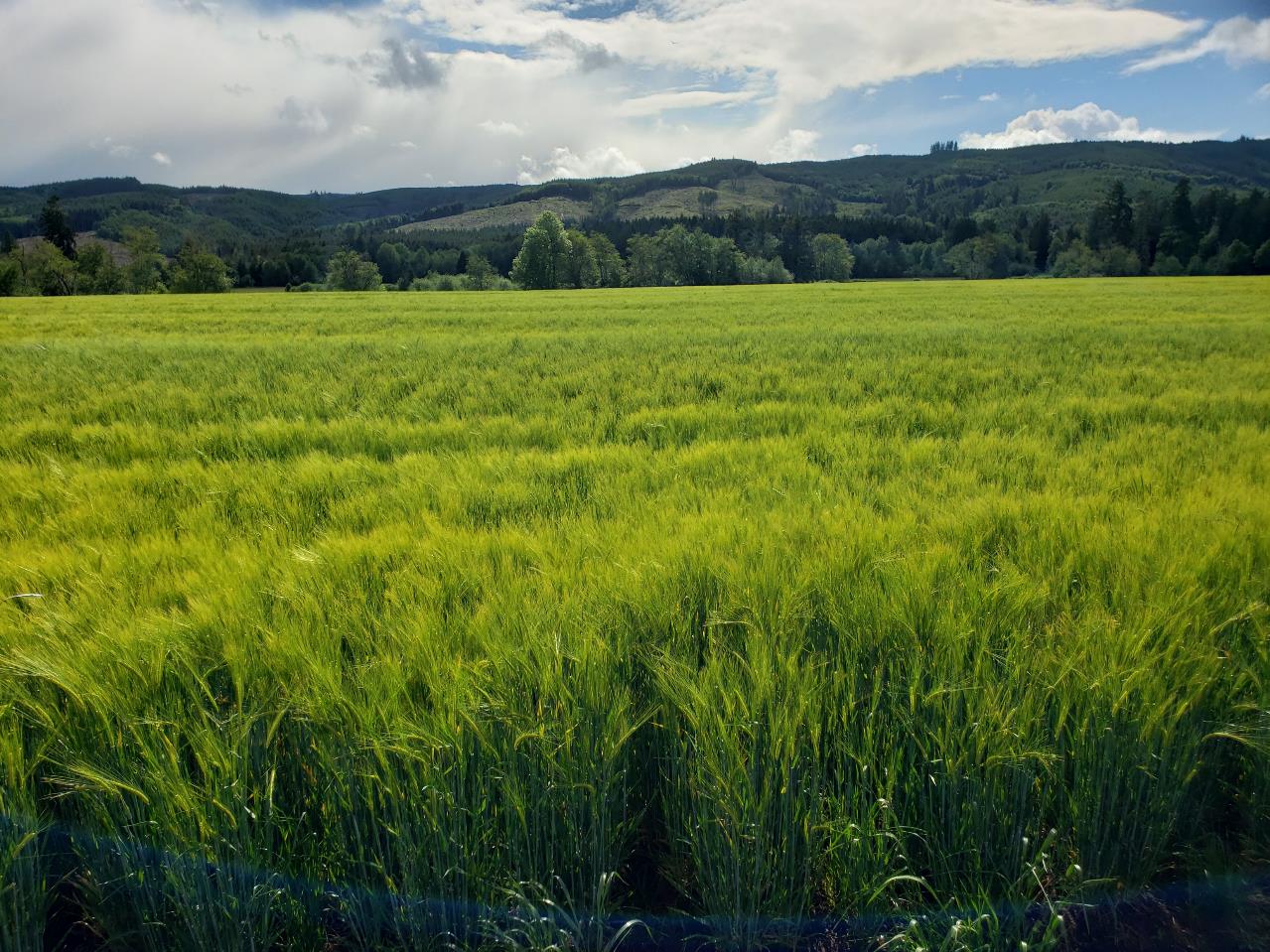 HISTORY
Flood Events
Marketing Challenges
National Frozen Foods
Symons Frozen Foods
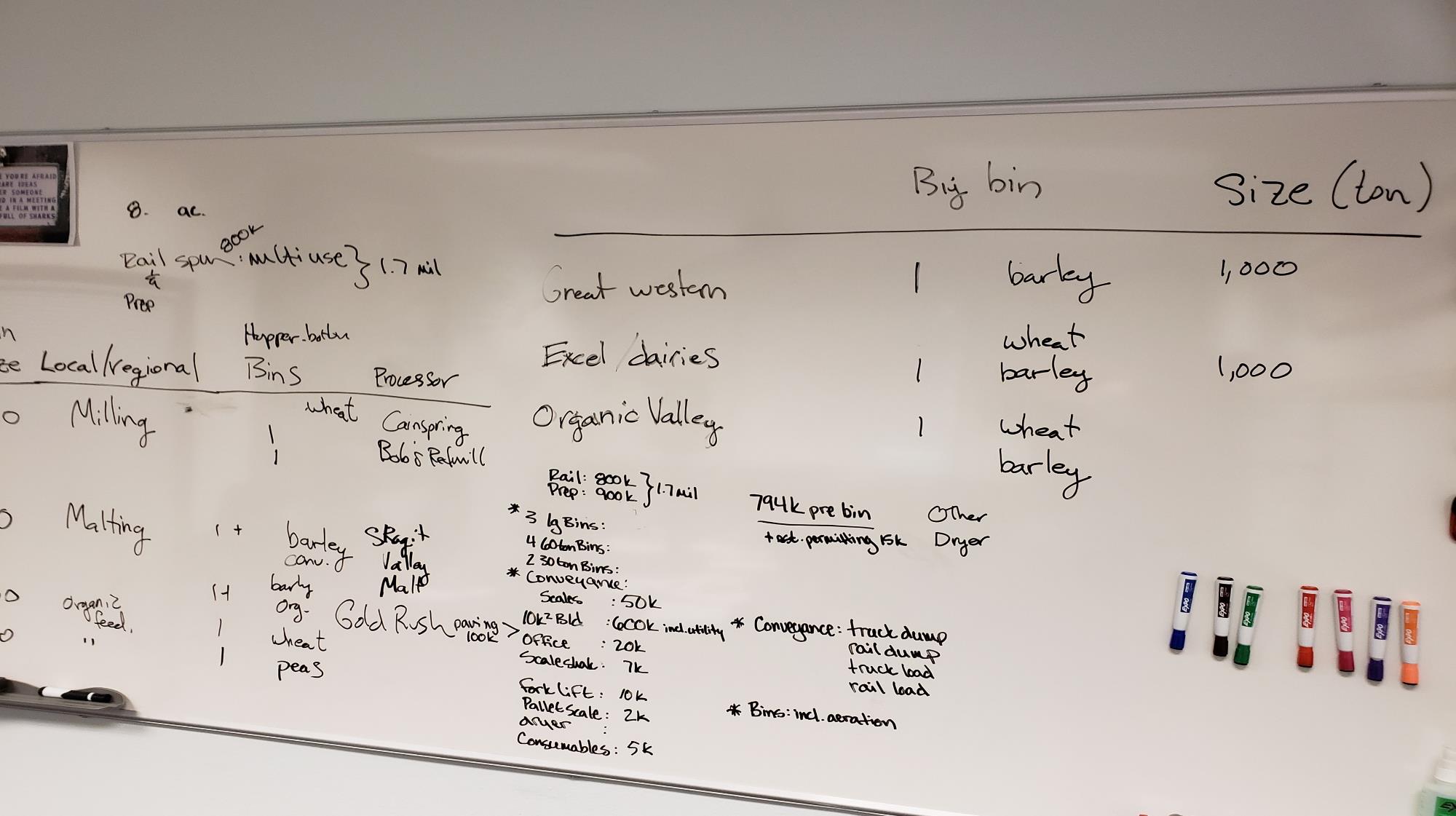 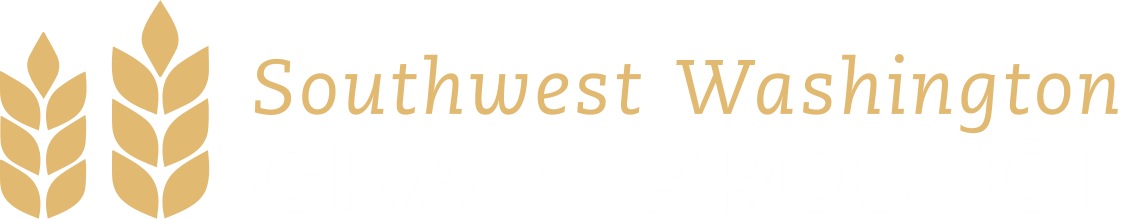 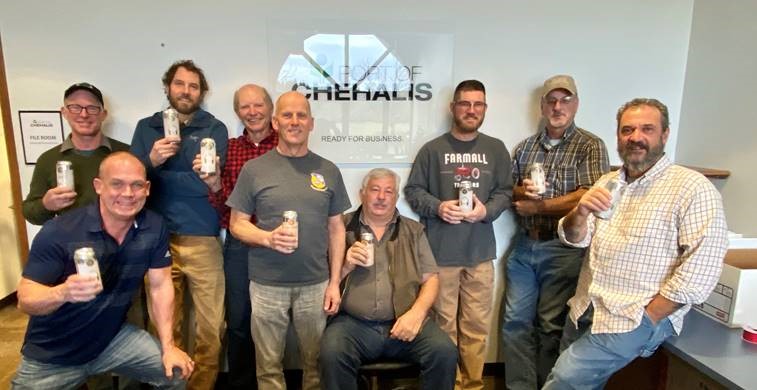 Farmer-Owned Cooperative
Incorporated December 2019
37 members from 6 Counties
Includes SW WA Food  Hub
“Increase the viability of Southwest Washington Family Farms through collaborative opportunities 
in marketing, logistics, and stewardship.”
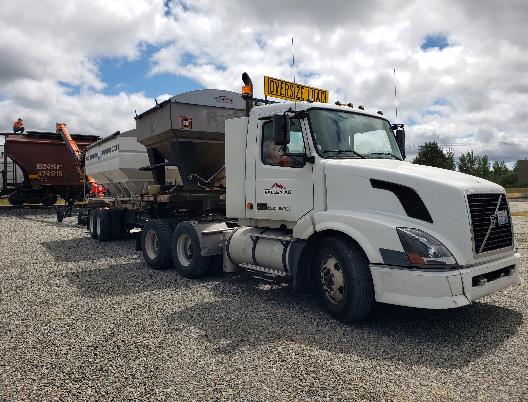 PARTNERSHIP
WSU
OSU
NABC
Great Western Malting
Port of Chehalis
Talking Cedar Brewing
SW WA Growers Co-op
Valley Agronomics
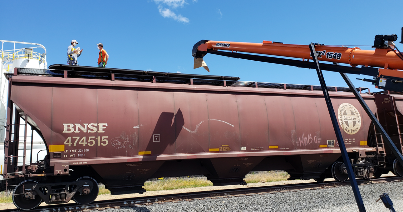 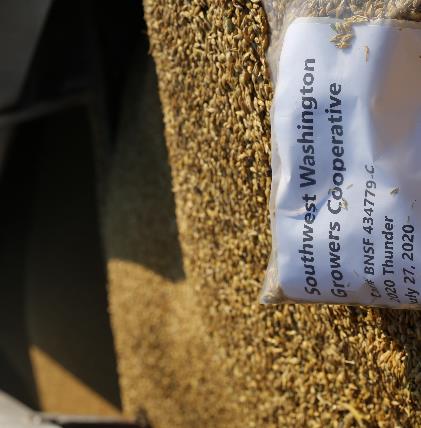 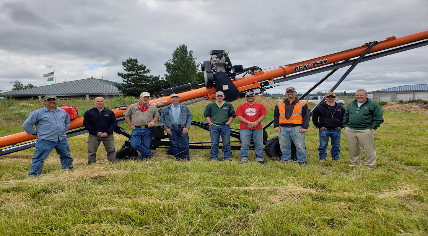 Port of Chehalis Property

$800k Distressed Counties Funds

RBDG Grant for Comprehensive Site Plan: $32k

RBDG for phased construction plan, Geological Survey, and Engineers’ Report: $6.2k

Grain Facility Phase 1 funded through Capital Budget Request

RCDG for continued support: $51k

EDA CARES Grant $4.5M

HUD Funding $4.1M
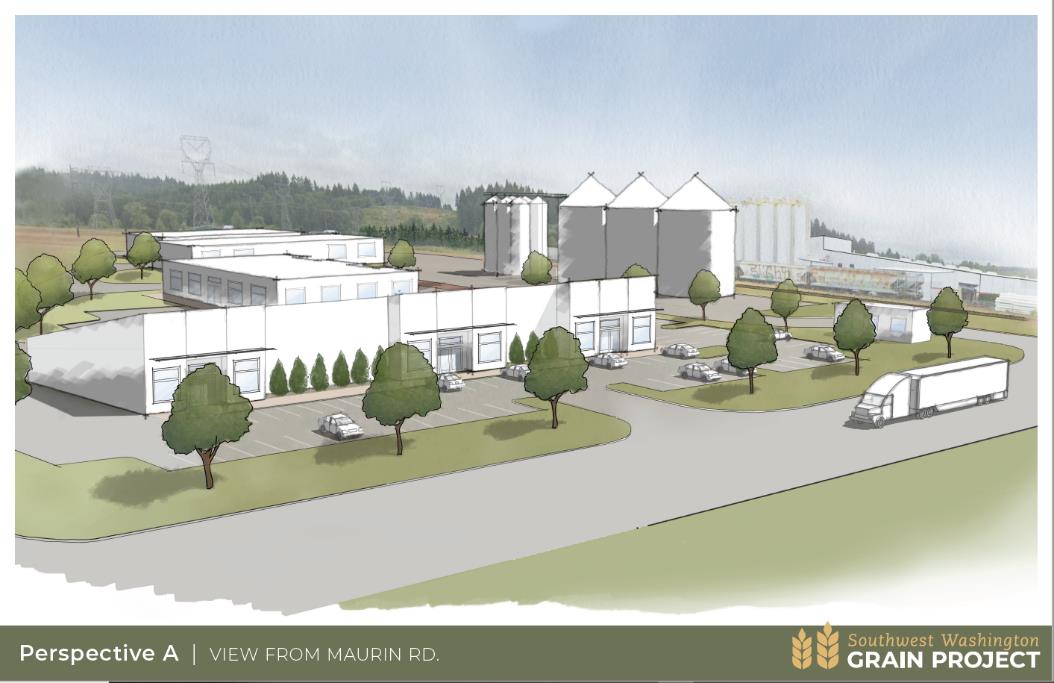 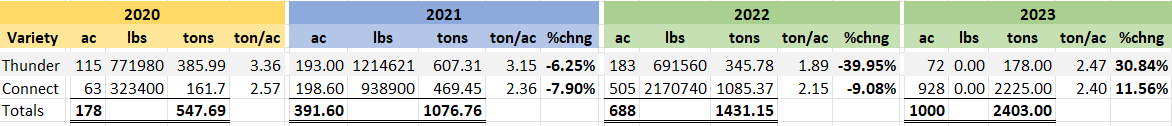 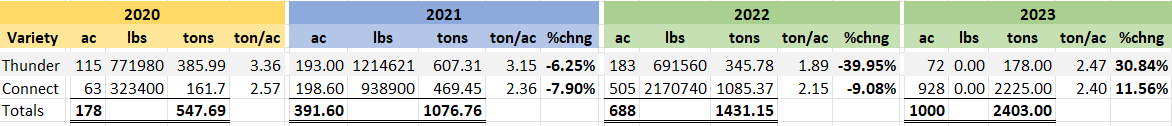 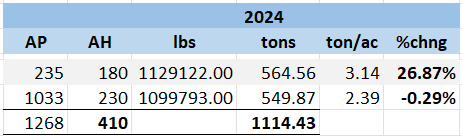 August Rain
Olympia recorded 1.38 inches
Some areas recorded more than 2 inches!
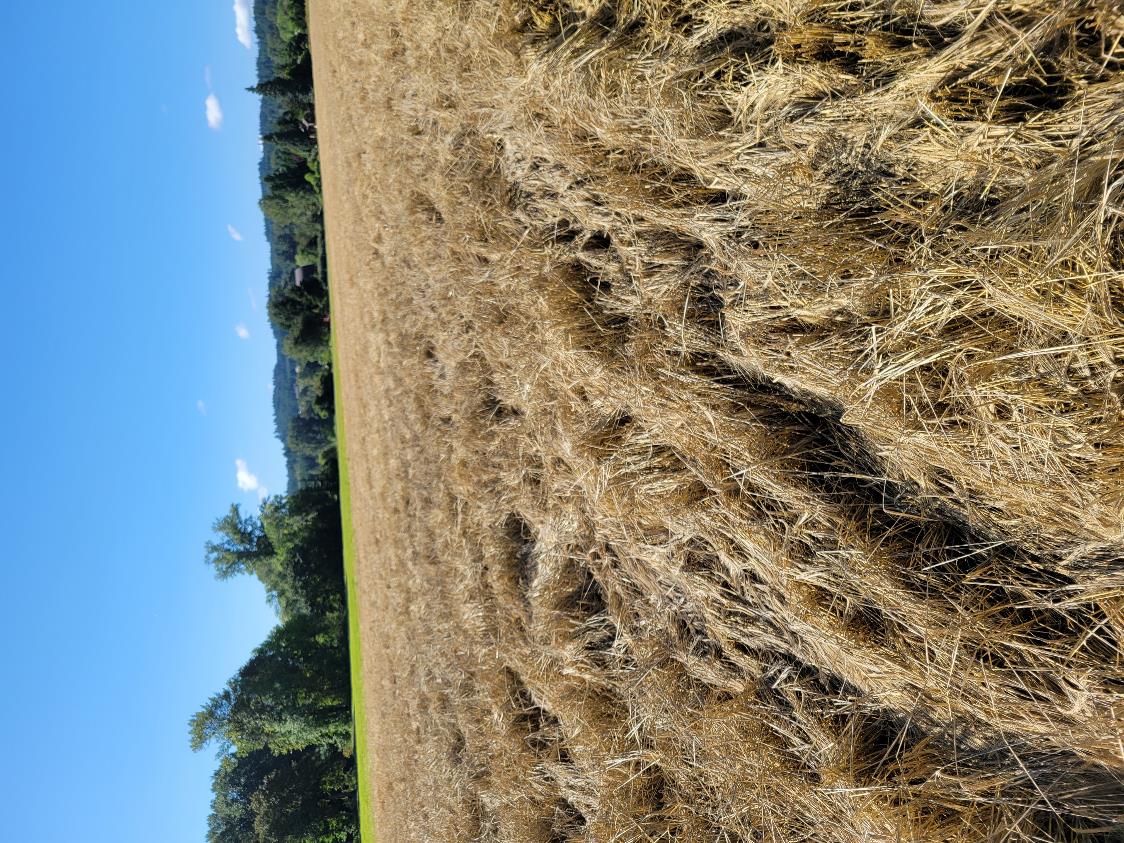 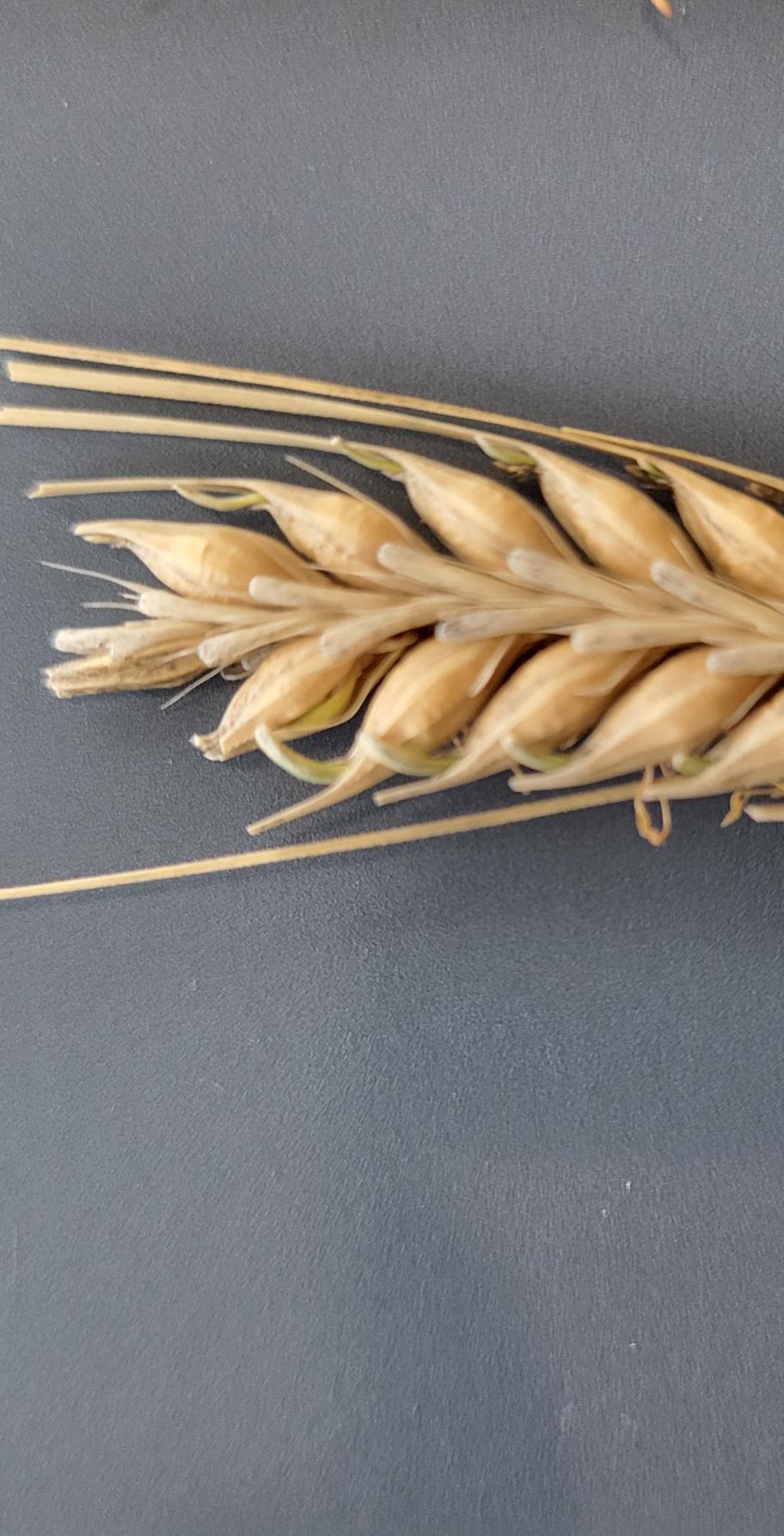 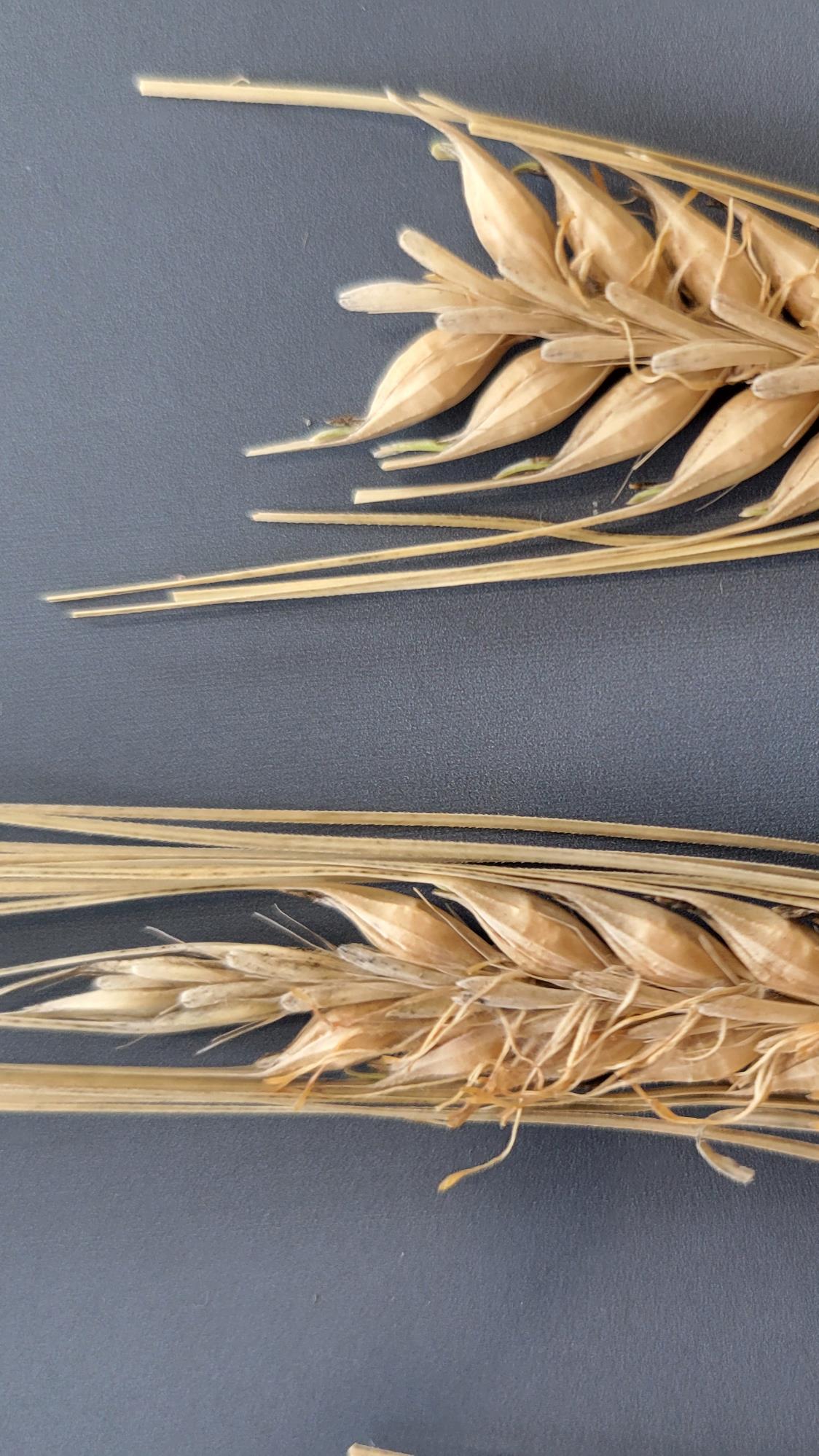 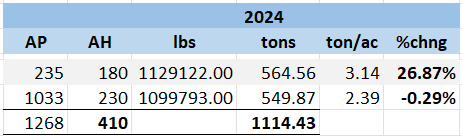 Path Forward Regional Grain
Recent Funding 
EDA CARES Grant
Community Funded Projects (HUD)

Source Additional Capital
Membership
Other

Current Markets
Malting Barley
Distilleries
Feed Mills
Seed Crops

Access new markets
Identity preservation
Local brewers/distillers
Additional products
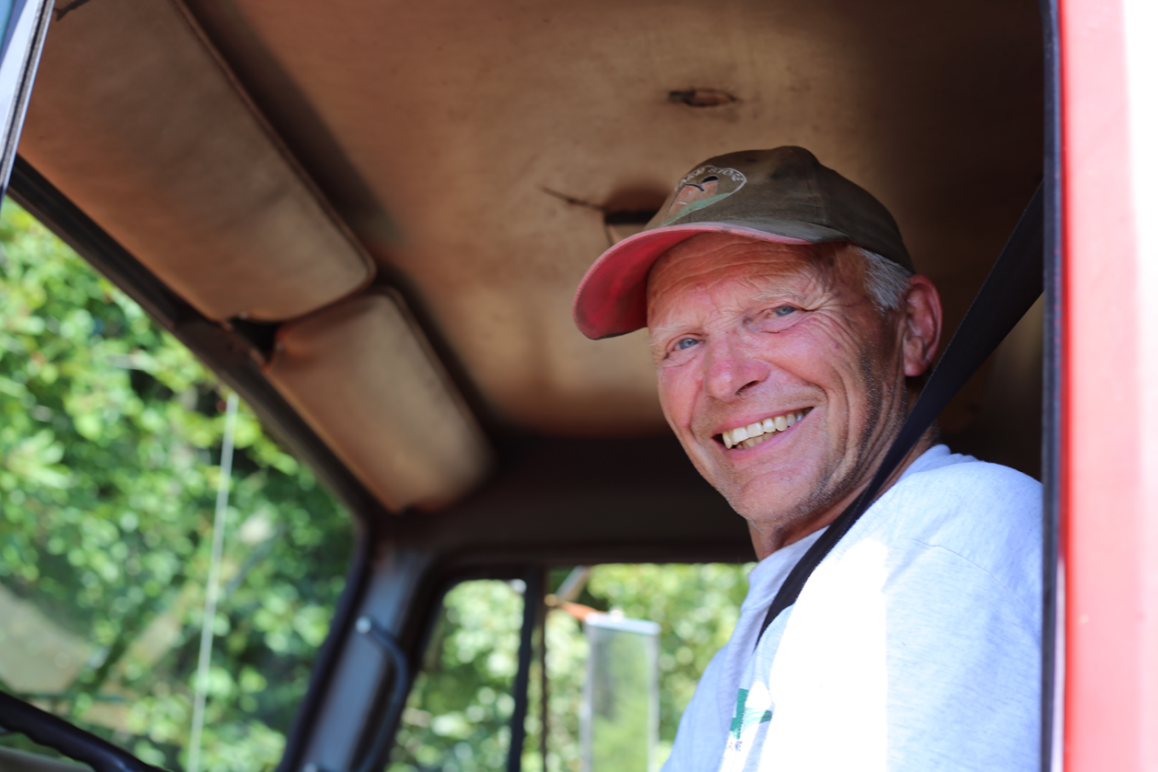 Opportunity
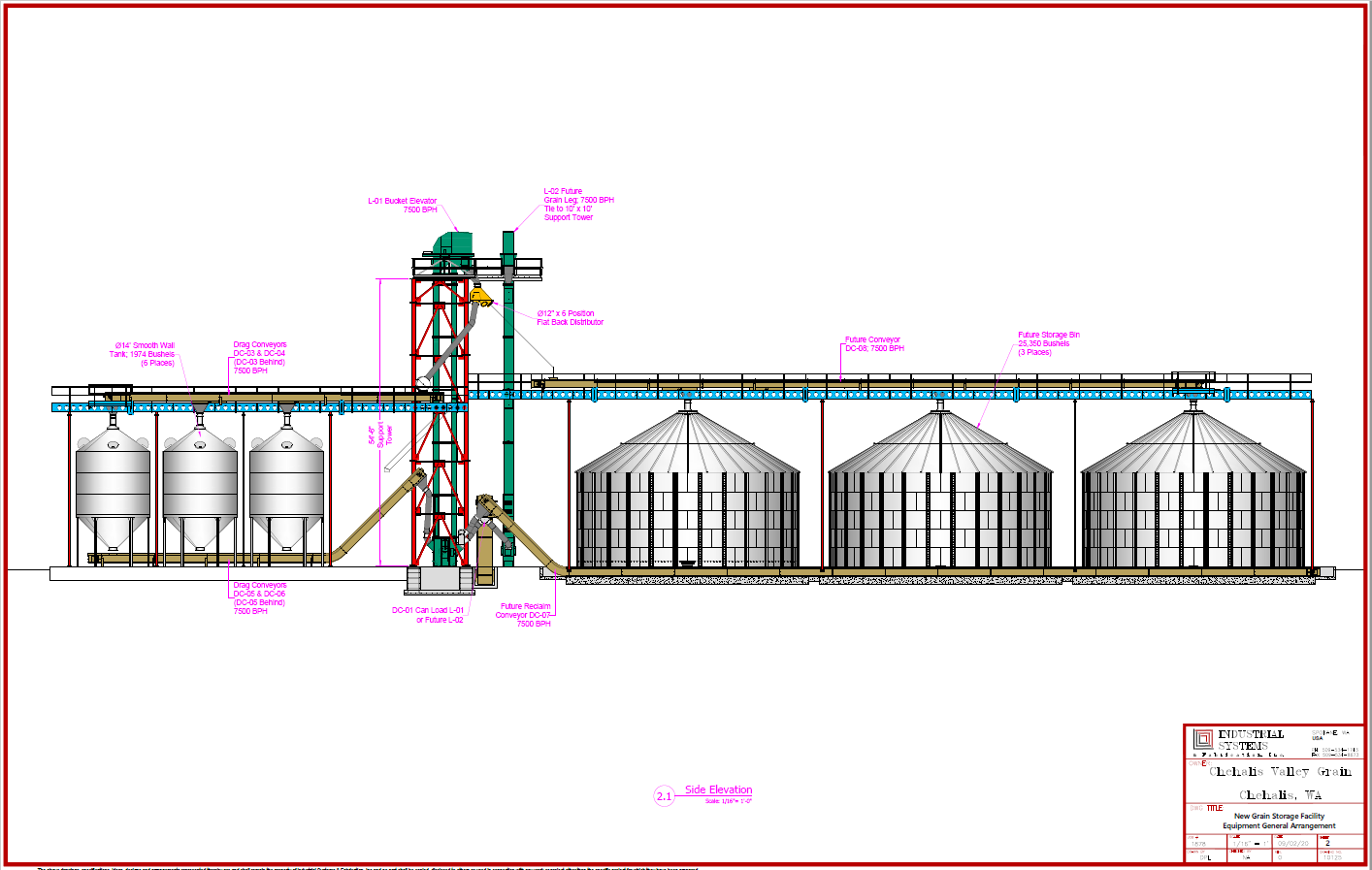 Wheat, barley, oats, peas

Storage & Cleaning

Incoming and outgoing

Access to new markets

Insulation from volatility

Identity preservation

Benefit to: Farmers, Ranchers, Dairy, Poultry, Baking, Brewing, Distilling…
Questions